الجمهوريـــــــــــــــــــــــــــة الجزائريــــــــــــــــــــــــــــــــــــــة الديمقراطيـــــــــــــــــــــــــــــــــــــــــــة الشعبيىـــــــــــــــــــــــــــــــــــــــــــــــــــــــــة
وزارة التعليـــــــــــــــــــــم العالــــي والبحـــــــــــــث العلمـــــــي
جامعـــــة محمــــــــــد خيضـــــــــــــر بسكــــــــــــــرة
كلية العلوم الاقتصادية والتجارية وعلوم التسيير
قسم علوم التسيير
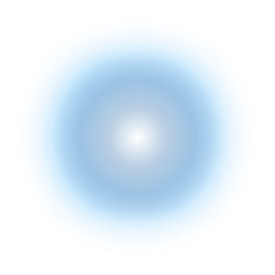 تخصص إدارة موارد بشرية
السنة الثانية ماستر الفــــــــــــــــــــــــــــــوج :04
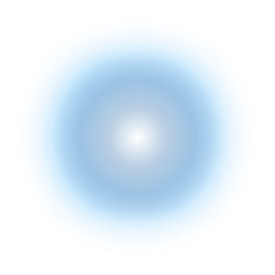 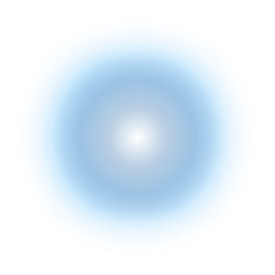 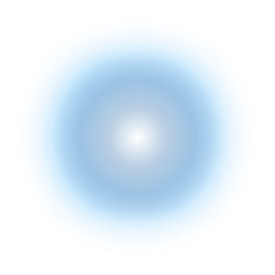 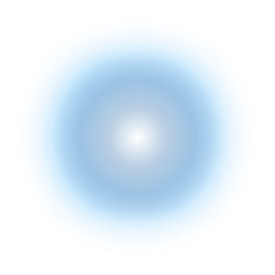 مدخل الى الإدارة الدولية للموارد البشرية
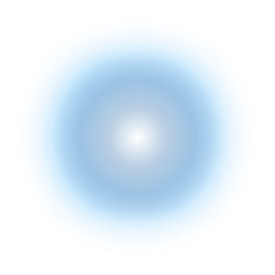 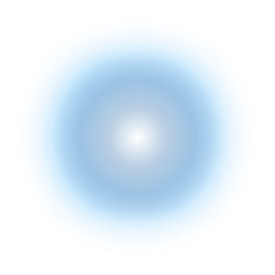 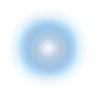 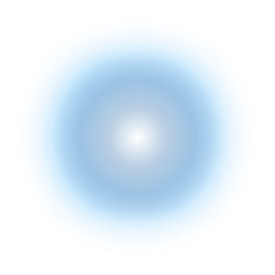 من إعداد :
كرام لينة
قواند أسامة
تحت إشراف :
اقطي جوهرة
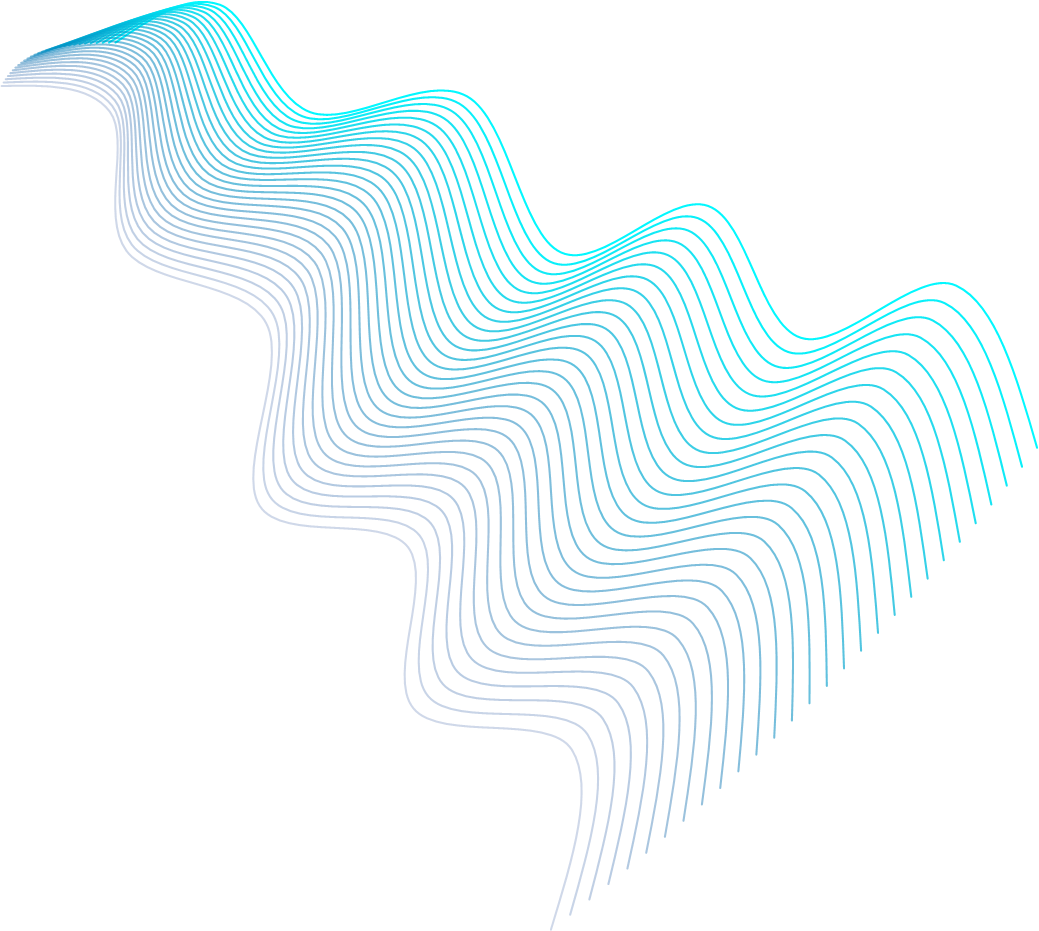 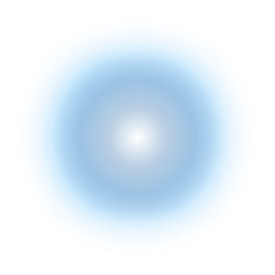 2022--2023
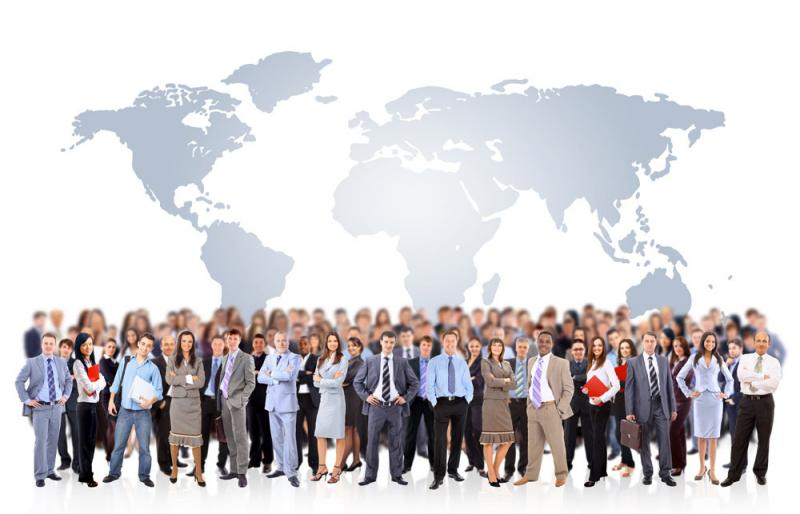 من الملاحظ في العقود الأخيرة تعاظم أهمية العنصر البشري لأي منظمة، حتى أصبح العنصر البشري وما يحمله من معارف وتأهيل أحد اركان تقييم الشركات بعد ان كان تقييمها مقتصرا على الجوانب المالية، كما انه العنصر القادر على الاستغلال الأمثل للعناصر الأخرى لذا اختص دور إدارة الموارد البشرية في البحث عنه وتدريبه وتحفيزه ومكافأته، بعد ان حددت أهدافها في العمل وتوزيع مسؤوليات وسلطات هذا الأخير، ولكن مع ظهور جملة من التغييرات والتطورات الحاصلة في مختلف المجالات اهمها المجال الاقتصادي، دفع الشركات الى توسيع مجال عملها الى خارج حدود الدولة ليكون العاملين في الفروع التابعة لهته الشركات من جنسية الشركة الام او من جنسيات أخرى(الشركات متعددة الجنسيات)، وهدا ما استدعى الى وجود إدارة دولية للموارد البشرية.
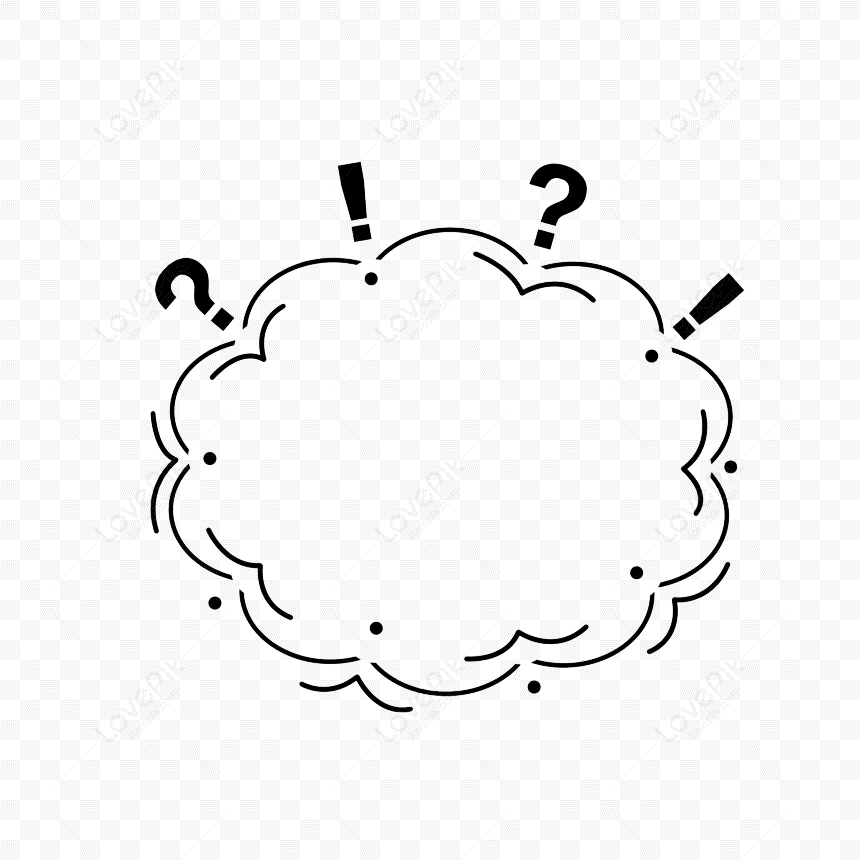 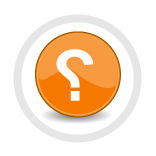 ماهي الإدارة الدولية للموارد البشرية، وفيما تتمثل اهم التحديات التي تواجهها؟
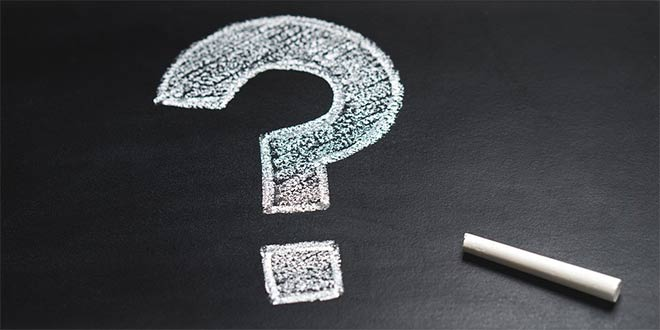 الأسئلة الفرعية
ما هي الإدارة الدولية للموارد البشرية؟

ما اسباب التوجه للإدارة الدولية للموارد البشرية، واهدافها؟

ما الفرق بين إدارة الموارد البشرية والإدارة الدولية للموارد البشرية؟

ماهي الممارسات المطلوبة منها ،واهم التحديات التي تواجهها، وكيفية مقاومتها لهته التحديات؟
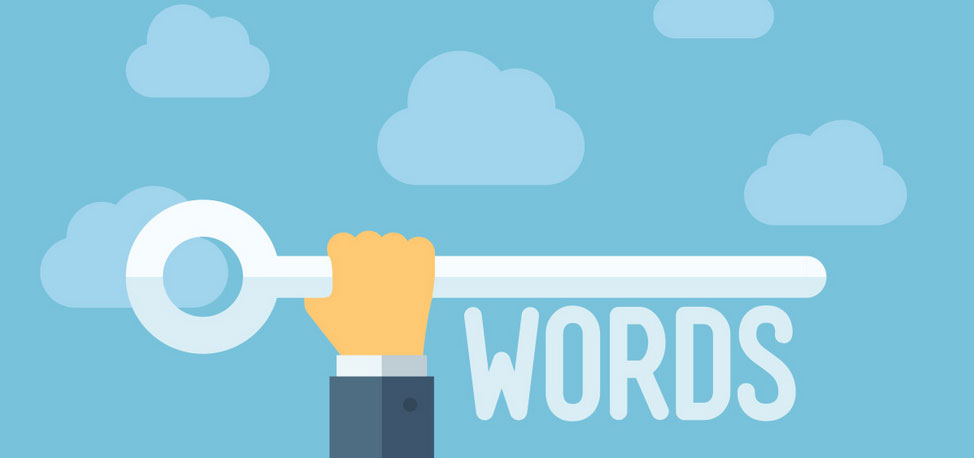 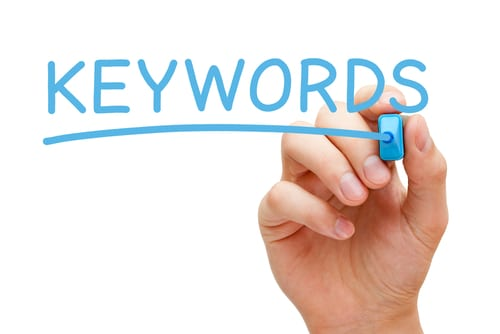 إدارة الموارد البشرية
الإدارة الدولية للموارد البشرية
الشركات متعددة الجنسيات
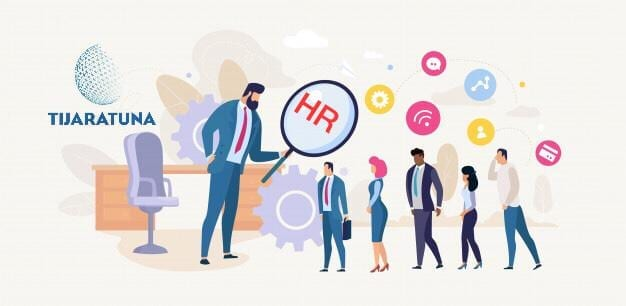 الإدارة الدولية للموارد البشرية:
تهتم إدارة الموارد البشرية  بالقضايا التي تتجاوز الحدود الوطنية أو تتم في مواقع أخرى غير المقر الرئيسي في البلد الأم.
الشركات متعددة الجنسيات:
الشركة التي تقوم بشكل او باخر وحسب اختصاصها بالاستثمارات مباشرة في اكثر من دولة ، وتنظم نشاطاتها في الحاضر والمستقبل فيما يخص التسيير والاستراتيجية على المدى الطويل في الاطار الدولي.
إدارة الموارد البشرية:
هي مجموعة من الوظائف والأنشطة التي تستخدم لإدارة المورد البشري بأسلوب فعال لخدمة الفرد والمنظمة والمجتمع في بيئة معينة.
المبحث الأول: ماهية الإدارة الدولية للموارد البشرية
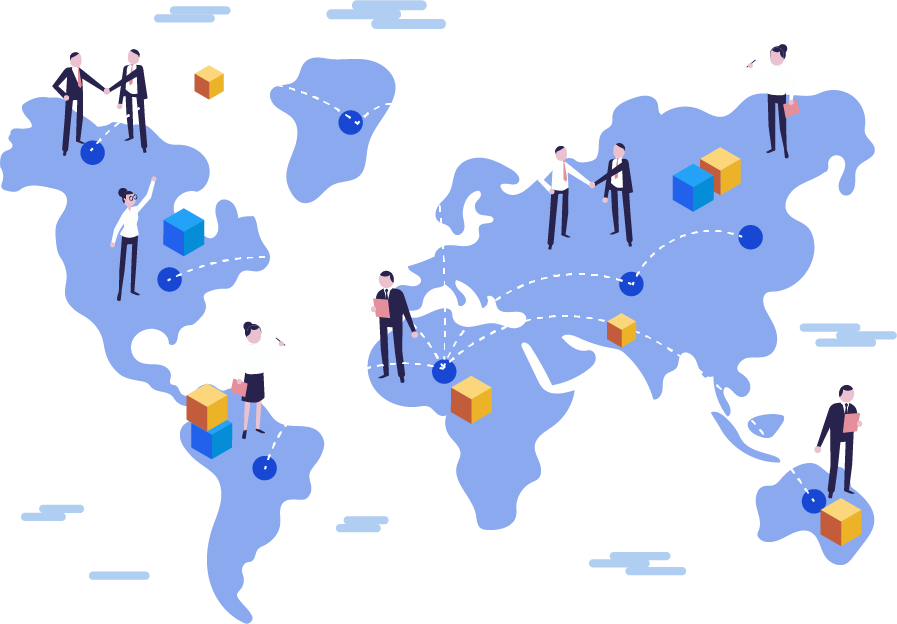 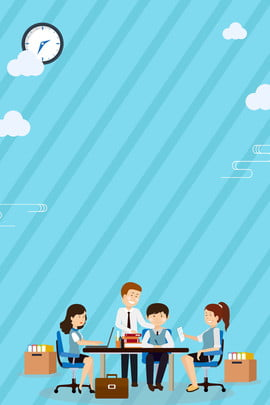 المطلب الأول: مفهوم الإدارة الدولية للموارد البشرية
هي مجموعة من الأنشطة التي تهدف الى إدارة الموارد البشرية التنظيمية على المستوى الدولي لتحقيق الأهداف التنظيمية وتحقيق ميزة تنافسية على المنافسين على المستويين الوطني والدولي.

يشمل نشاط إدارة الموارد البشرية بالشركات دولية النشاط المجالات التالية:
أولا: الشركة الام او المركز الأصلي او الرئيسي.
ثانيا: الشركات التابعة او الفروع الدولية بالبلاد المضيفة.
ثالثا: بلاد أخرى قد تكون مصدرا للعمالة او للمدخلات أخرى.
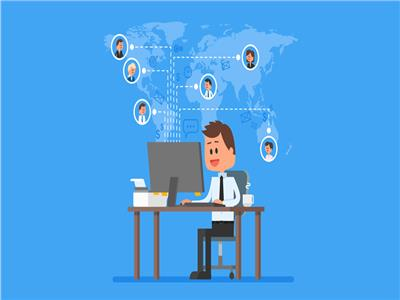 المطلب الثاني: دوافع التوجه الى الإدارة الدولية للموارد البشرية
التكاليف المباشرة وغير المباشرة الناتجة عن انخفاض أداء الموظفين.

التوجه نحو الهياكل التنظيمية الشبكية للشركات متعددة الجنسيات ساهم في تسهيل العلاقات الشخصية وفتح قنوات الاتصال الافقية، وللموارد البشرية  دور مهم فيها.
ظهور الشركات متعددة الجنسيات، مما أدى الى زيادة حركة الموارد البشرية.

دور إدارة الموارد البشرية الفعال في تحديد نجاح او فشل الاعمال الدولية، حيث ان نجاح هذه الأخيرة يعتمد علة جودة إدارة الشركات متعددة الجنسيات.
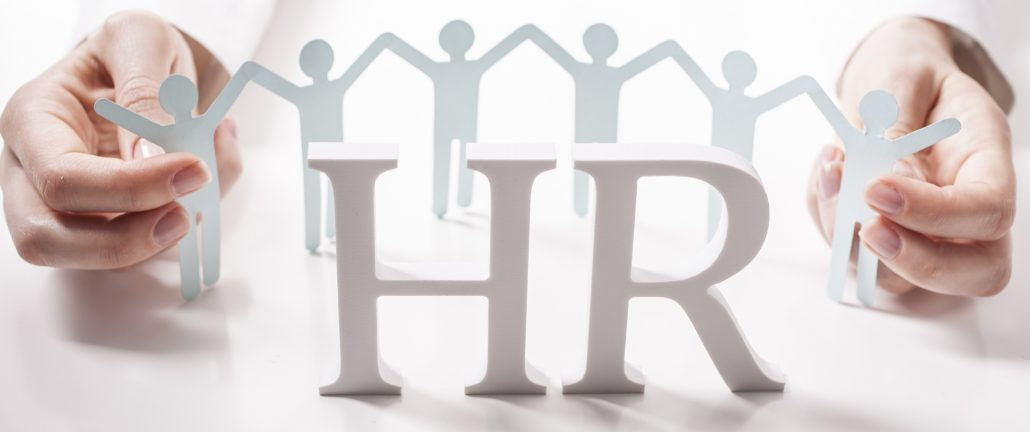 HRM وIHRMالمطلب الثالث: الفرق بين
اهداف الإدارة الدولية للموارد البشرية
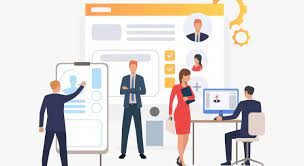 جذب وتوفير موارد بشرية ذات خبرة وكفاءة عالية لان الموظف الدولي له مهام استراتيجية في الإدارة العليا والوسطى.
اكتشاف أنماط التفكير والسلوكيات المختلفة وتفسيرها من اجل تسيير الموارد البشرية بشكل صحيح.
جعل جميع الموظفين قادرين على فهم بعظهم البعض من خلال خلق ثقافة تعلم وانفتاح.
التعرف على مختلف العوامل التي تؤدي الى تميز المنظمة وتؤثر على نجاحها.
تطوير وتحسين العلاقات داخل وخارج المنظمة.
دفع الموظفين وتحفيزهم نحو التغيير.
التعرف والبحث عن مختلف الظروف الاجتماعية والاقتصادية والثقافية والسياسية.
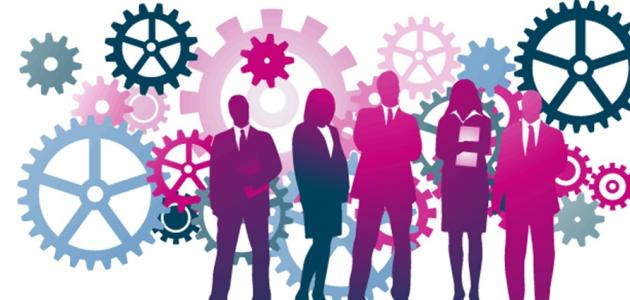 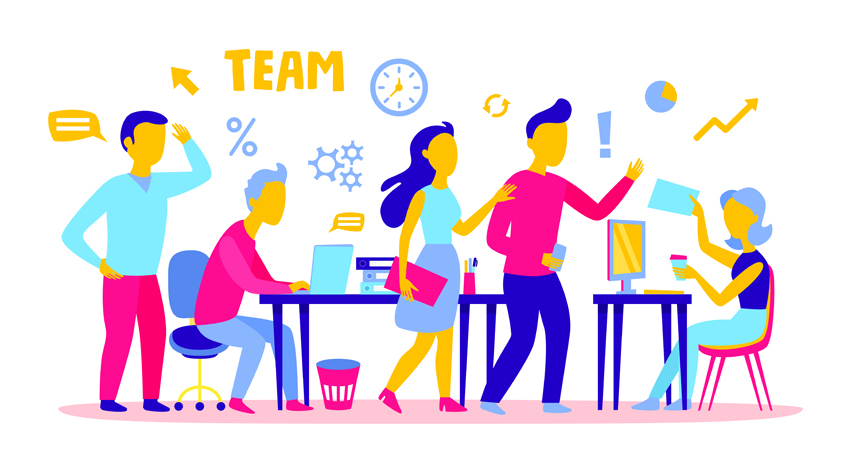 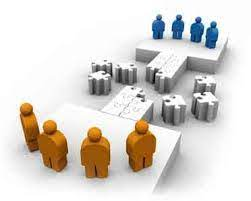 المبحث الثاني: تحديات الإدارة الدولية للموارد البشرية وممارساتها
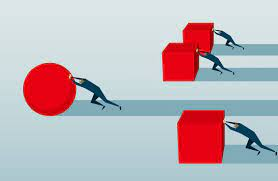 تحديات الإدارة الدولية للموارد البشرية.
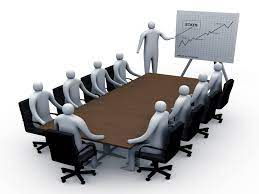 IHRMاساليب مواجهة التحديات ل
ممارسات الإدارة الدولية للموارد البشرية
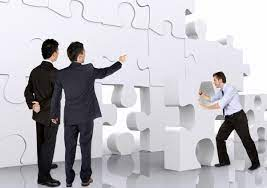 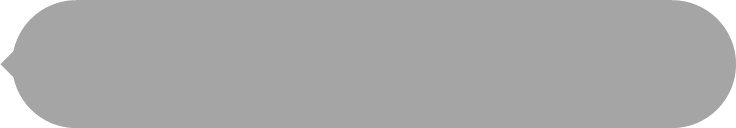 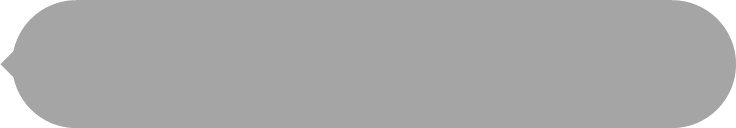 رسم سياسات اختيار و استقطاب
تحديد الاحتياجات الآنية والمستقبلية من الموارد البشرية
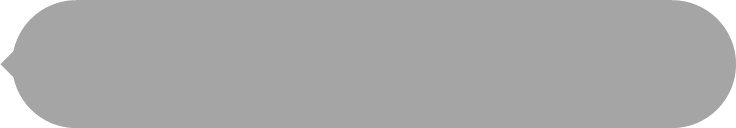 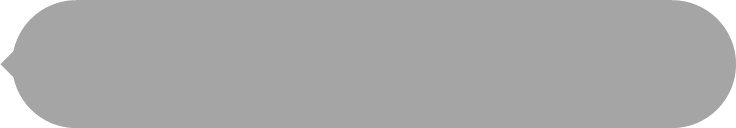 التعليم والتدريب من منطلق عالمي
وضع اليات للتنسيق بين المركز الرئيسي والفروع والعاملين في مناطق مختلفة
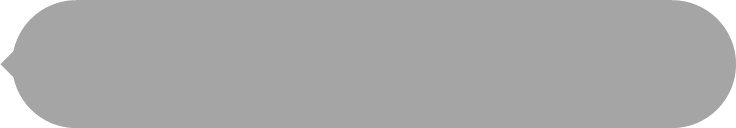 تنمية روح البحث والقدرة على التجديد والابتكار والابداع، والعمل على نشر المعرفة بين الفروع المختلفة للشركة
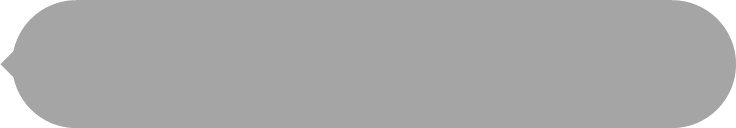 المناورة في المهارات والخبرات
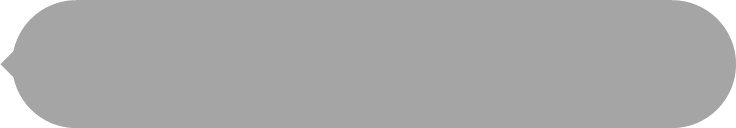 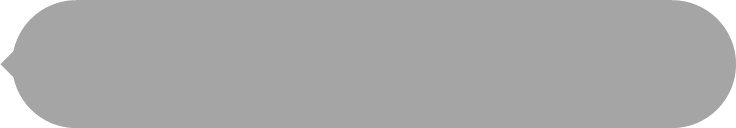 تخطيط المسارات المهنية على المستوى العالمي.
بناء روح الفريق العملي.
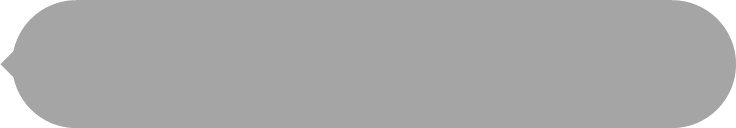 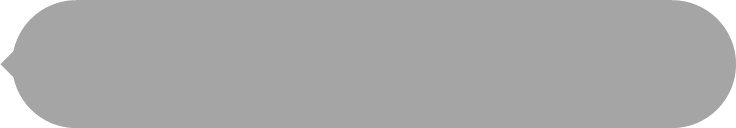 التطوير التنظيمي
تقييم الأداء من منظور التوجه العالمي
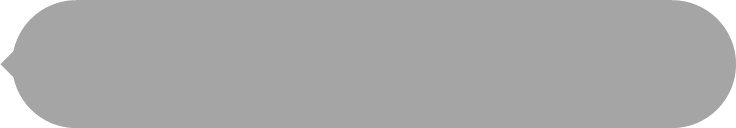 وضع نظام أجور ومرتبات وحوافز طبقا للمستوى العالمي.
خاتمة
مما سبق نلاحظ ان إدارة الموارد البشرية تكتسب أهمية كبيرة خاصة في المنظمات الدولية ذلك بسبب مختلف التحديات التي تواجهها وخاصة جانب اتساع الرقعة الجغرافية التي يجب ادارتها مما يستلزم قوة بشرية على مستوى عالي من الكفاءة يمكنها من اتخاذ القرارات الصحيحة.
شكرا